202X
精美
组织架构
工作总结、述职汇报，简历竞聘等
团 队 成 员 介 绍
Team member introduction
添加标题
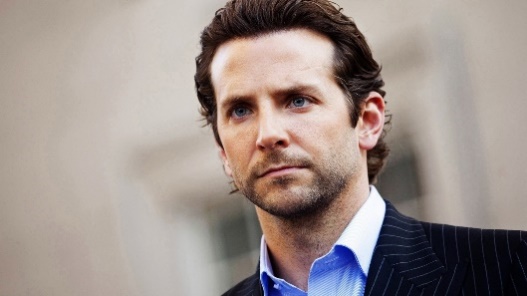 是一家专业PPT设计的网站
添加标题
添加标题
添加标题
是一家专业PPT设计的网站
是一家专业PPT设计的网站
是一家专业PPT设计的网站
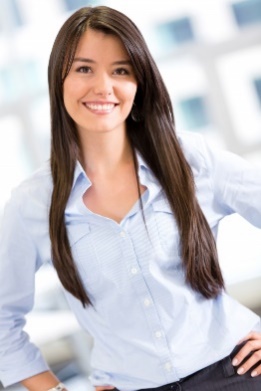 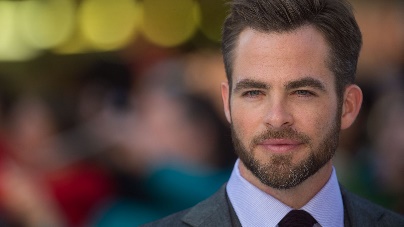 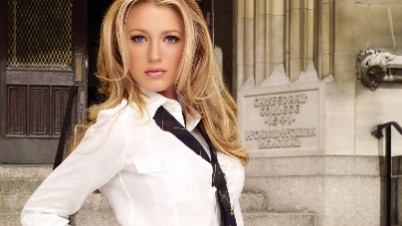 团 队 成 员 介 绍
Team member introduction
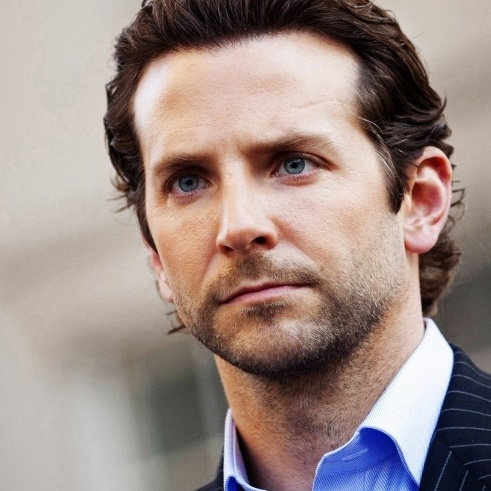 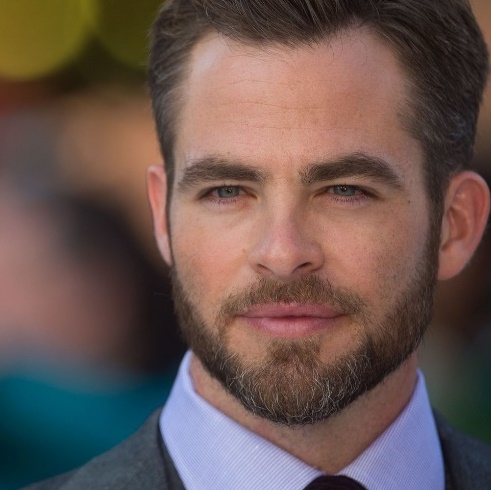 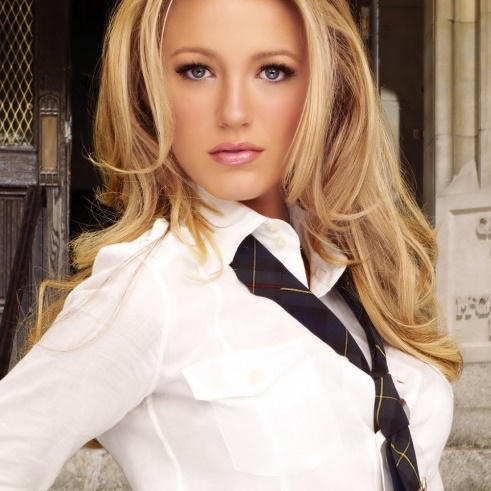 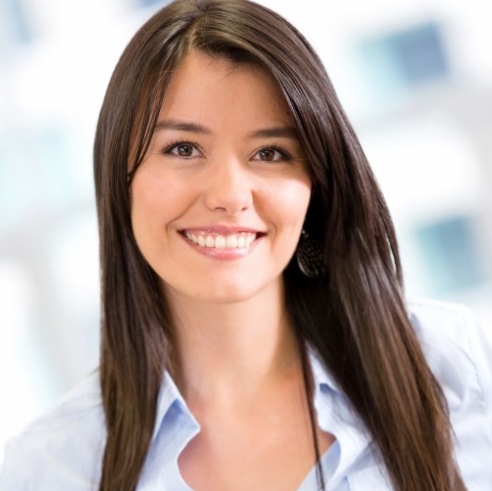 添加标题
添加标题
添加标题
添加标题
是一家专业PPT设计的网站
是一家专业PPT设计的网站
是一家专业PPT设计的网站
是一家专业PPT设计的网站
团 队 成 员 介 绍
Team member introduction
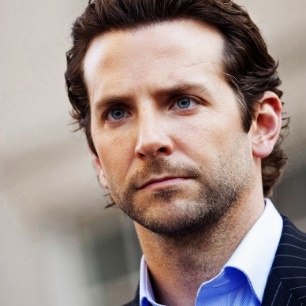 添加标题
是一家专业PPT设计的网站
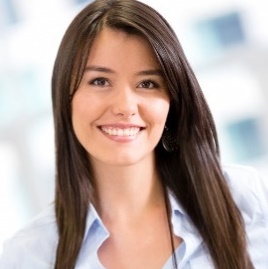 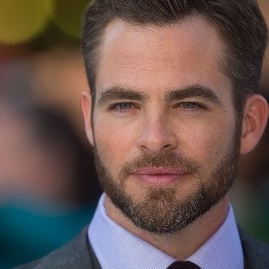 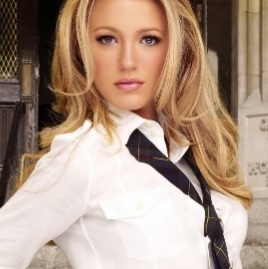 添加标题
添加标题
添加标题
是一家专业PPT设计的网站
是一家专业PPT设计的网站
是一家专业PPT设计的网站
团 队 成 员 介 绍
Team member introduction
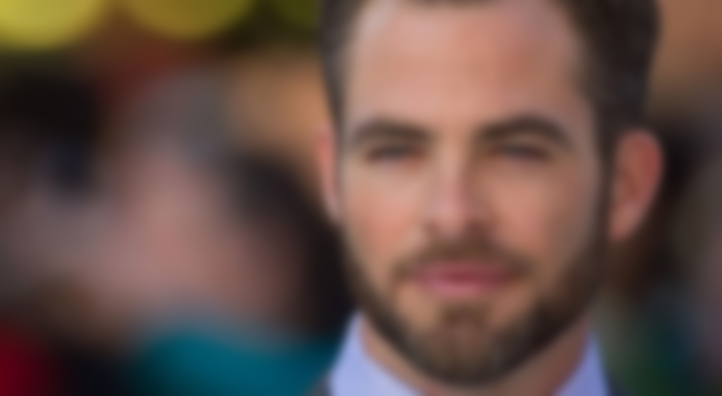 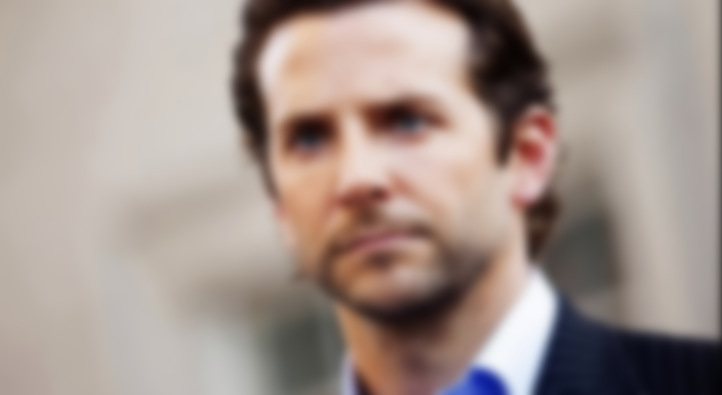 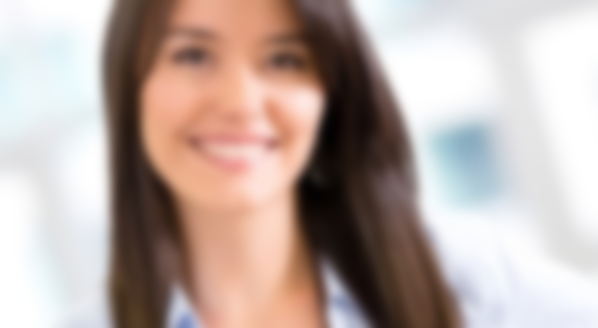 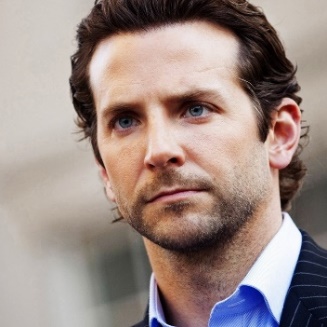 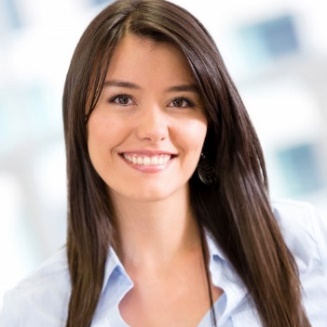 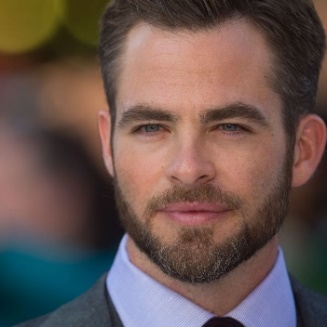 添加标题
添加标题
添加标题
是一家专业PPT设计的网站
是一家专业PPT设计的网站
是一家专业PPT设计的网站
团 队 成 员 介 绍
Team member introduction
添加标题
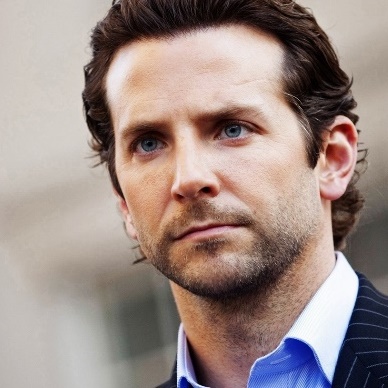 是一家专业PPT设计的网站
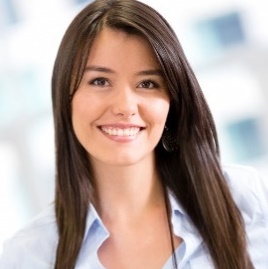 添加标题
是一家专业PPT设计的网站
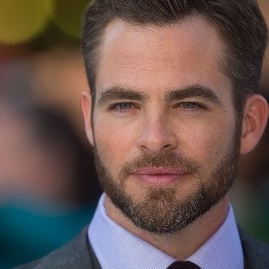 添加标题
是一家专业PPT设计的网站
添加标题
是一家专业PPT设计的网站
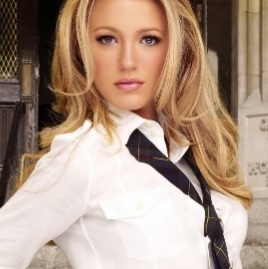 团 队 成 员 介 绍
Team member introduction
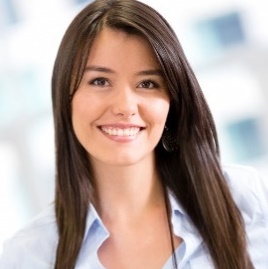 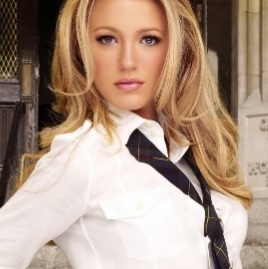 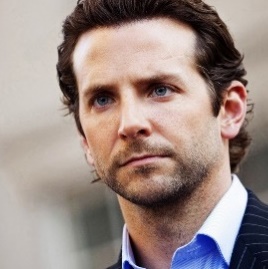 添加标题
是一家专业PPT设计的网站
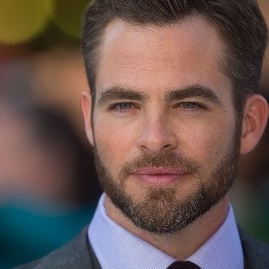 添加标题
添加标题
是一家专业PPT设计的网站
添加标题
是一家专业PPT设计的网站
是一家专业PPT设计的网站
团 队 成 员 介 绍
Team member introduction
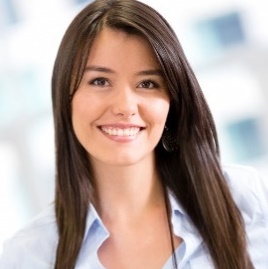 添加标题
是一家专业PPT设计的网站
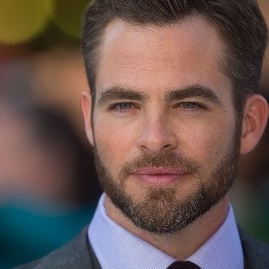 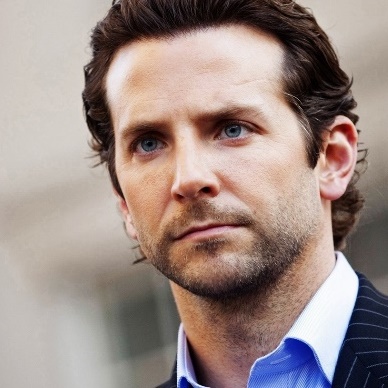 添加标题
是一家专业PPT设计的网站
添加标题
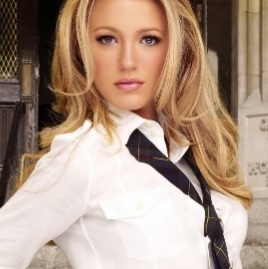 是一家专业PPT设计的网站
添加标题
是一家专业PPT设计的网站
团 队 成 员 介 绍
Team member introduction
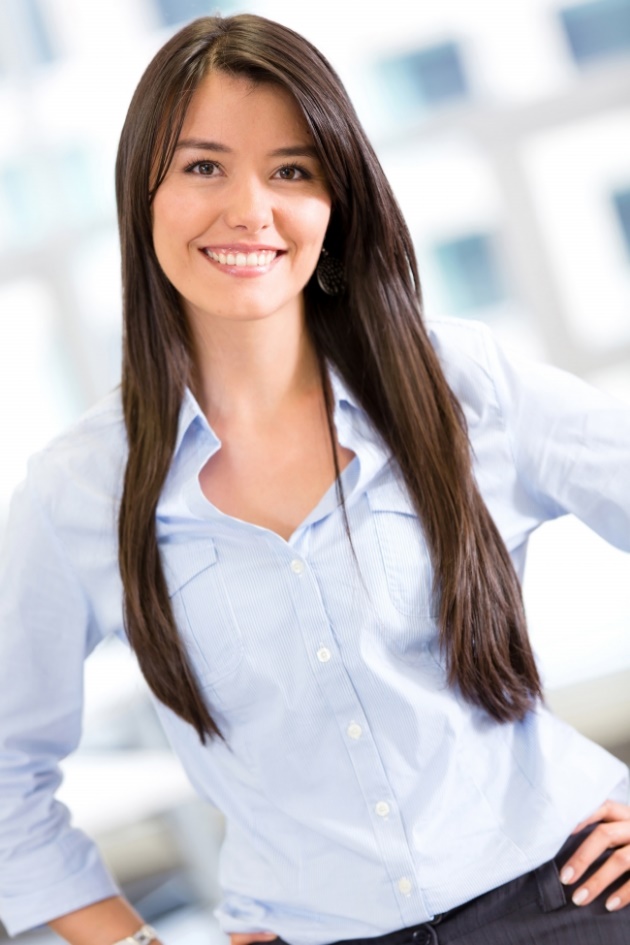 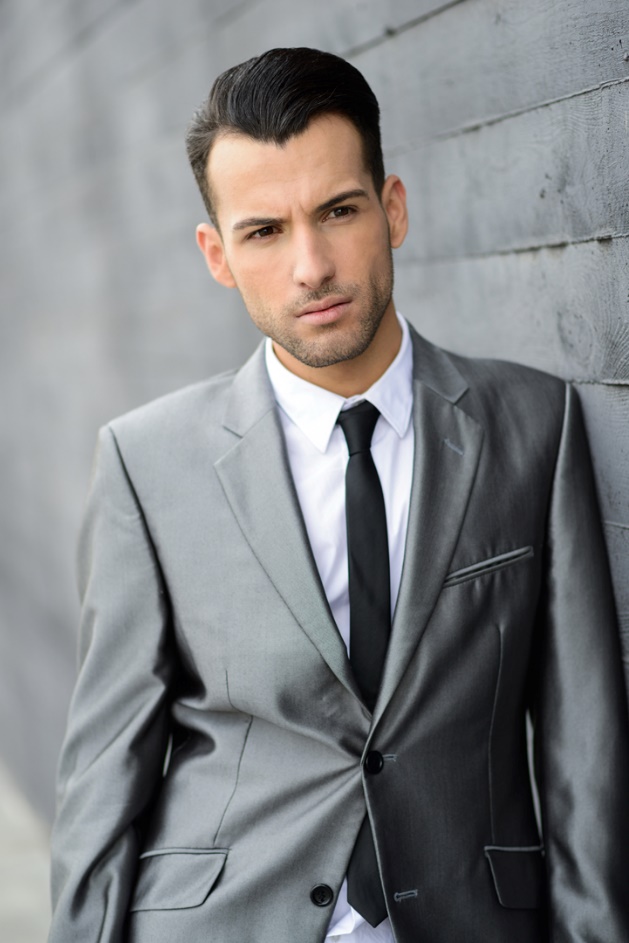 项目负责人
项目负责人
姓名A
姓名B
是一家专业PPT设计的网站是一家专业PPT设计的网站
是一家专业PPT设计的网站是一家专业PPT设计的网站
团 队 成 员 介 绍
Team member introduction
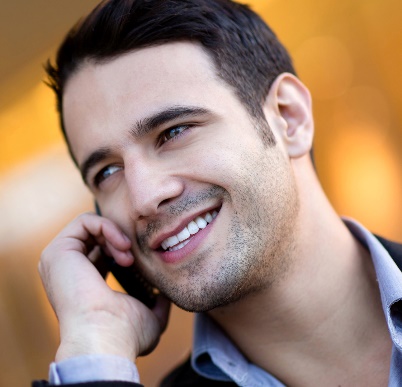 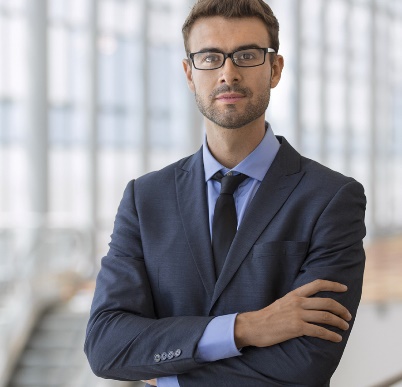 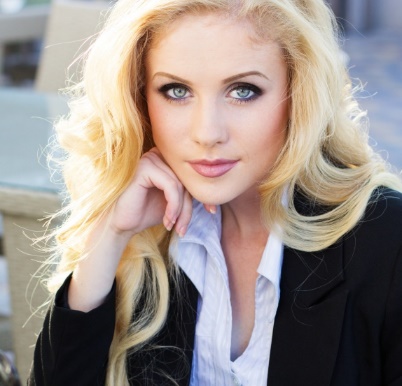 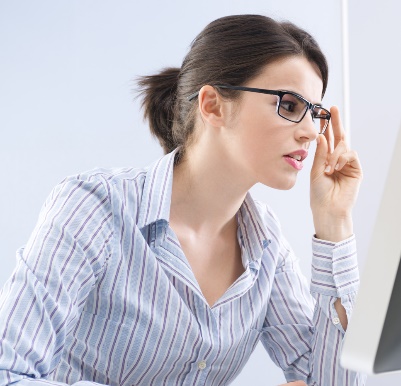 添加岗位
添加岗位
添加岗位
添加岗位
是一家专业PPT设计的网站
是一家专业PPT设计的网站
是一家专业PPT设计的网站
是一家专业PPT设计的网站
团 队 成 员 介 绍
Team member introduction
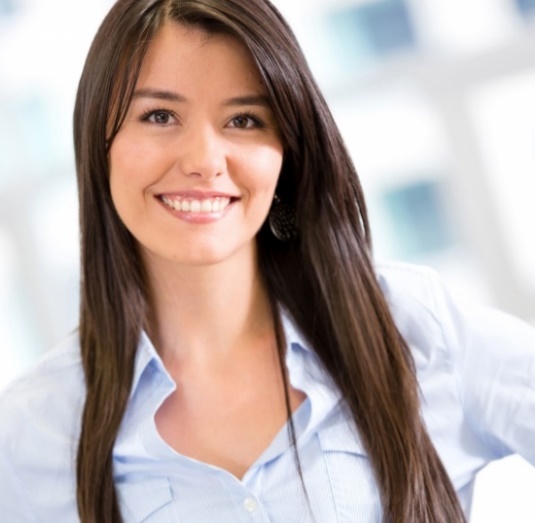 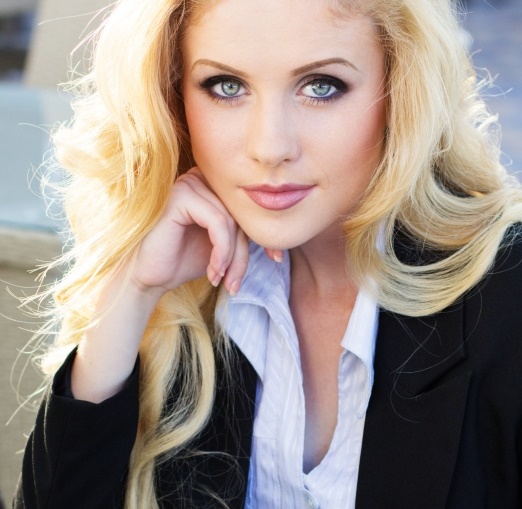 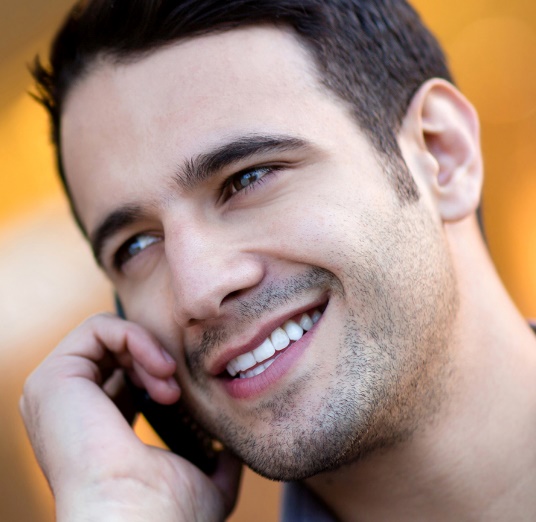 添加标题
添加标题
是一家专业PPT设计的网站
是一家专业PPT设计的网站
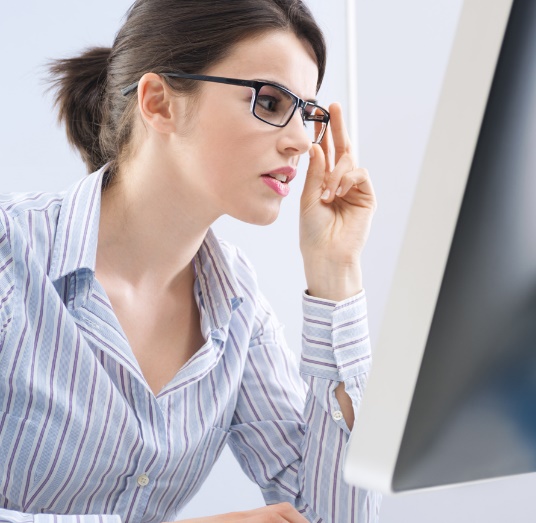 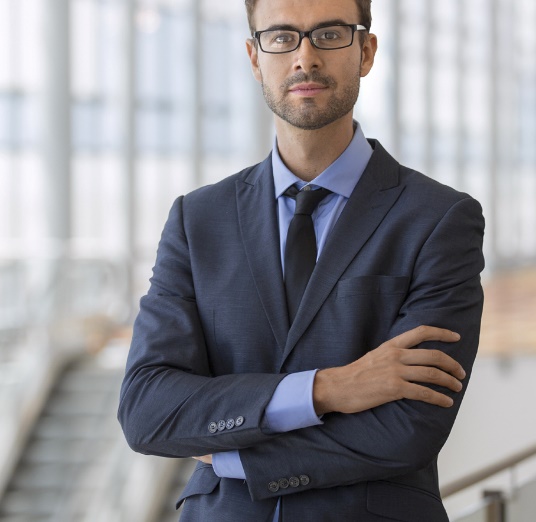 添加标题
添加标题
添加标题
是一家专业PPT设计的网站
是一家专业PPT设计的网站
是一家专业PPT设计的网站
202X
谢谢观看
工作总结、述职汇报，简历竞聘等